ESCUELA NORMAL DE EDUCACIÓN PREESCOLAR DEL ESTADO DE COAHUILA
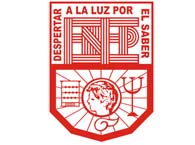 Licenciatura en educación preescolar
Materia: Aprendizaje en el Servicio 
Profra.: Elizabeth Guadalupe Ramos Suarez
Competencias: 	
• Detecta los procesos de aprendizaje de sus alumnos para favorecer su desarrollo cognitivo y socioemocional.
• Aplica el plan y programa de estudio para alcanzar los propósitos educativos y contribuir al pleno desenvolvimiento de las capacidades de sus alumnos.
• Diseña planeaciones aplicando sus conocimientos curriculares, psicopedagógicos, disciplinares, didácticos y tecnológicos para propiciar espacios de aprendizaje incluyentes que respondan a las necesidades de todos los alumnos en el marco del plan y programas de estudio. 
• Emplea la evaluación para intervenir en los diferentes ámbitos y momentos de la tarea educativa para mejorar los aprendizajes de sus alumnos.
• Integra recursos de la investigación educativa para enriquecer su práctica profesional, expresando su interés por el conocimiento, la ciencia y la mejora de la educación.
• Actúa de manera ética ante la diversidad de situaciones que se presentan en la práctica profesional.
• Colabora con la comunidad escolar, padres de familia, autoridades y docentes, en la toma de decisiones y en el desarrollo de alternativas de solución problemáticas socioeducativas
TRABAJO GLOBAL Y DE UNIDAD NARRATIVA DIGITAL INDIVIDUAL
Alumna: Yazmin Tellez Fuentes. N. L.: 19 Grado: 4 sección: “A”
Saltillo, Coahuila México    
Enero de 2022
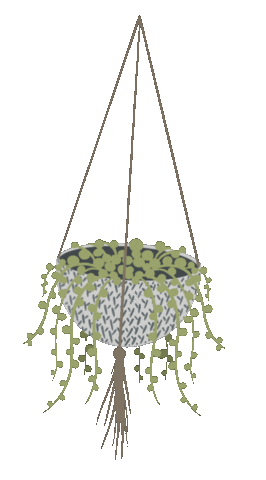 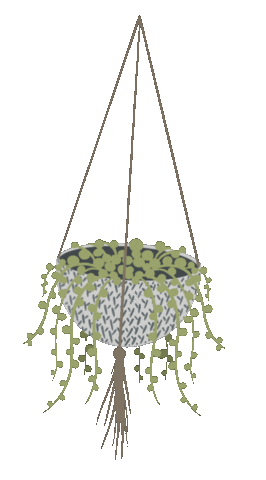 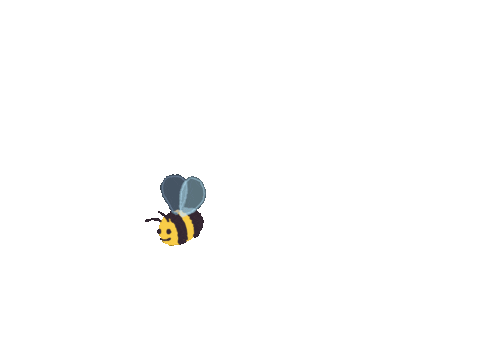 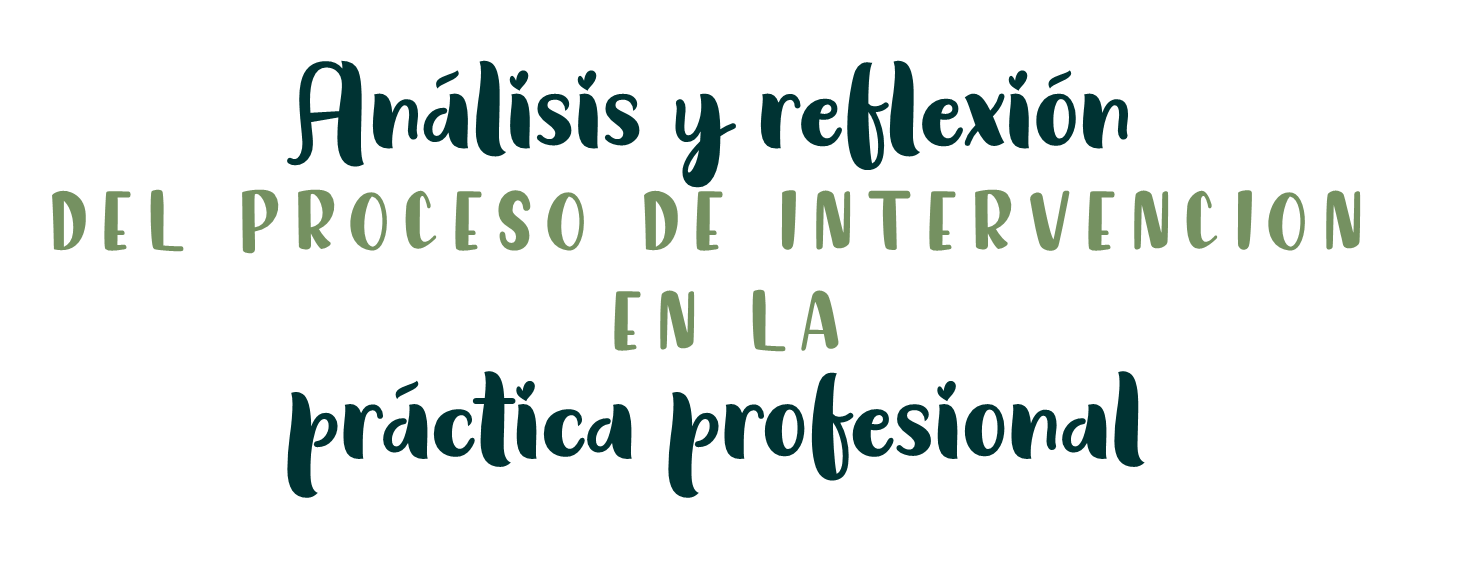 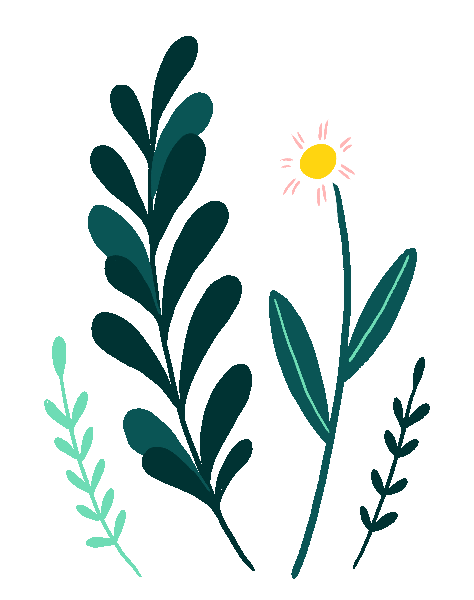 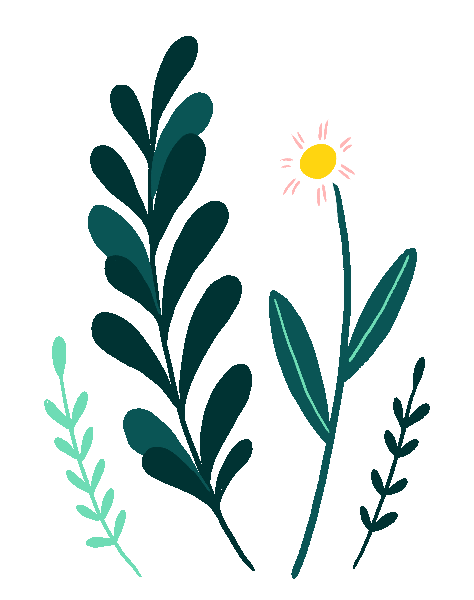 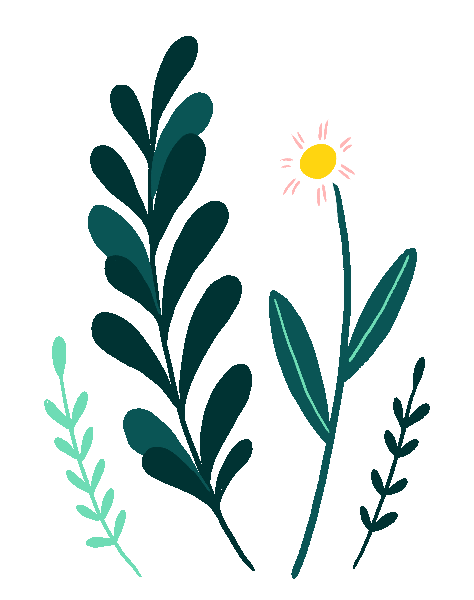 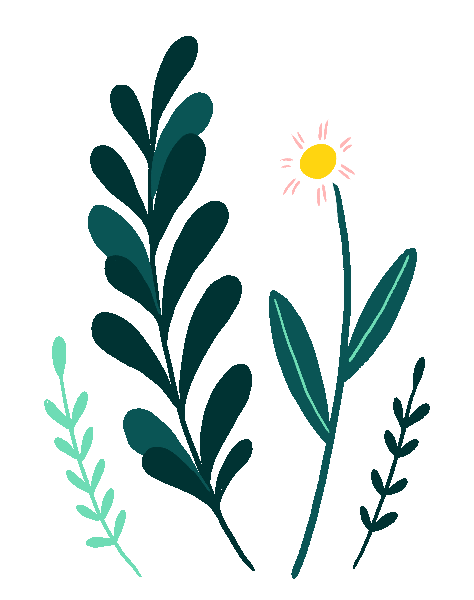 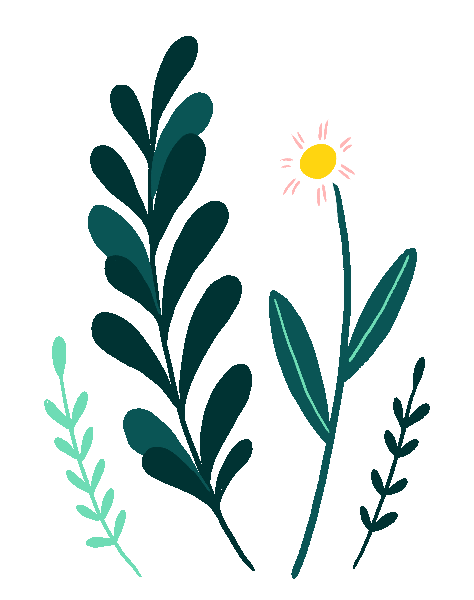 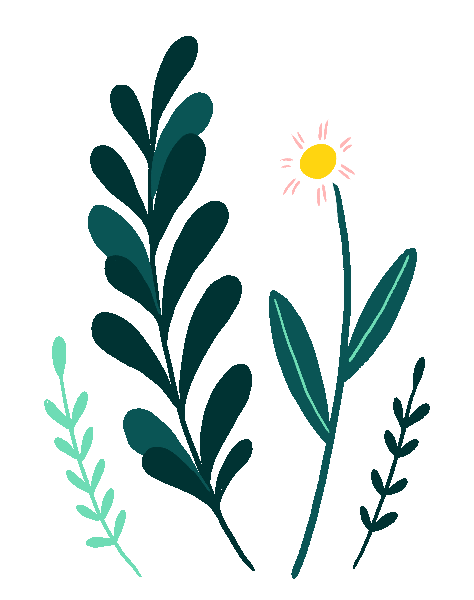 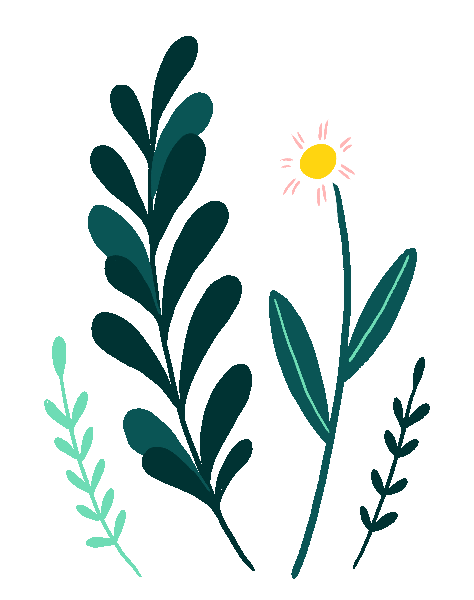 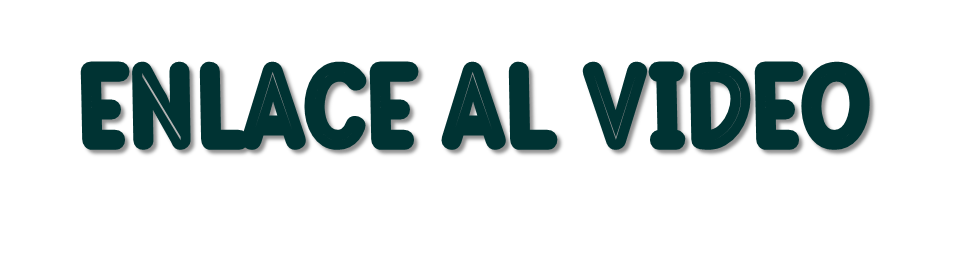 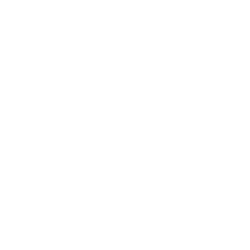 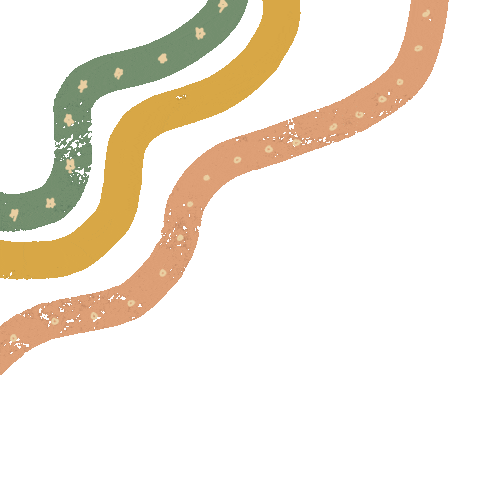 https://youtu.be/HWzoxrynK4U
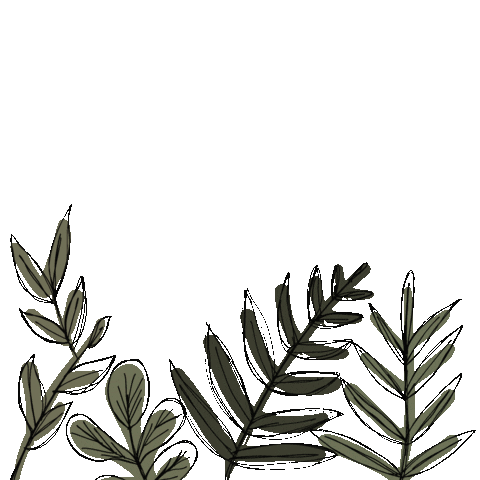 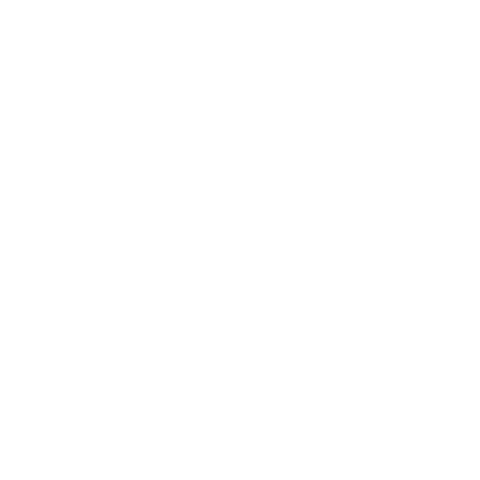 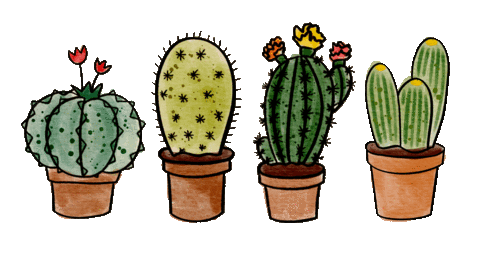 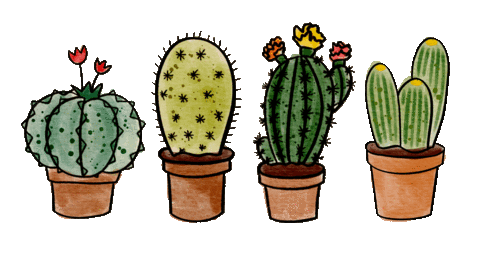 Rubrica
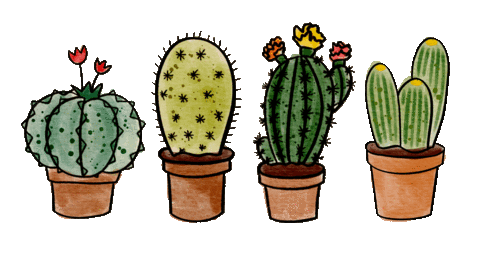 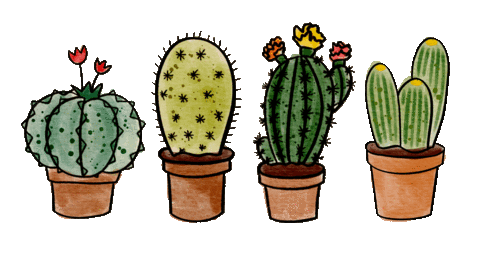 Rubrica